AI Factories Infrastructure
May 2025
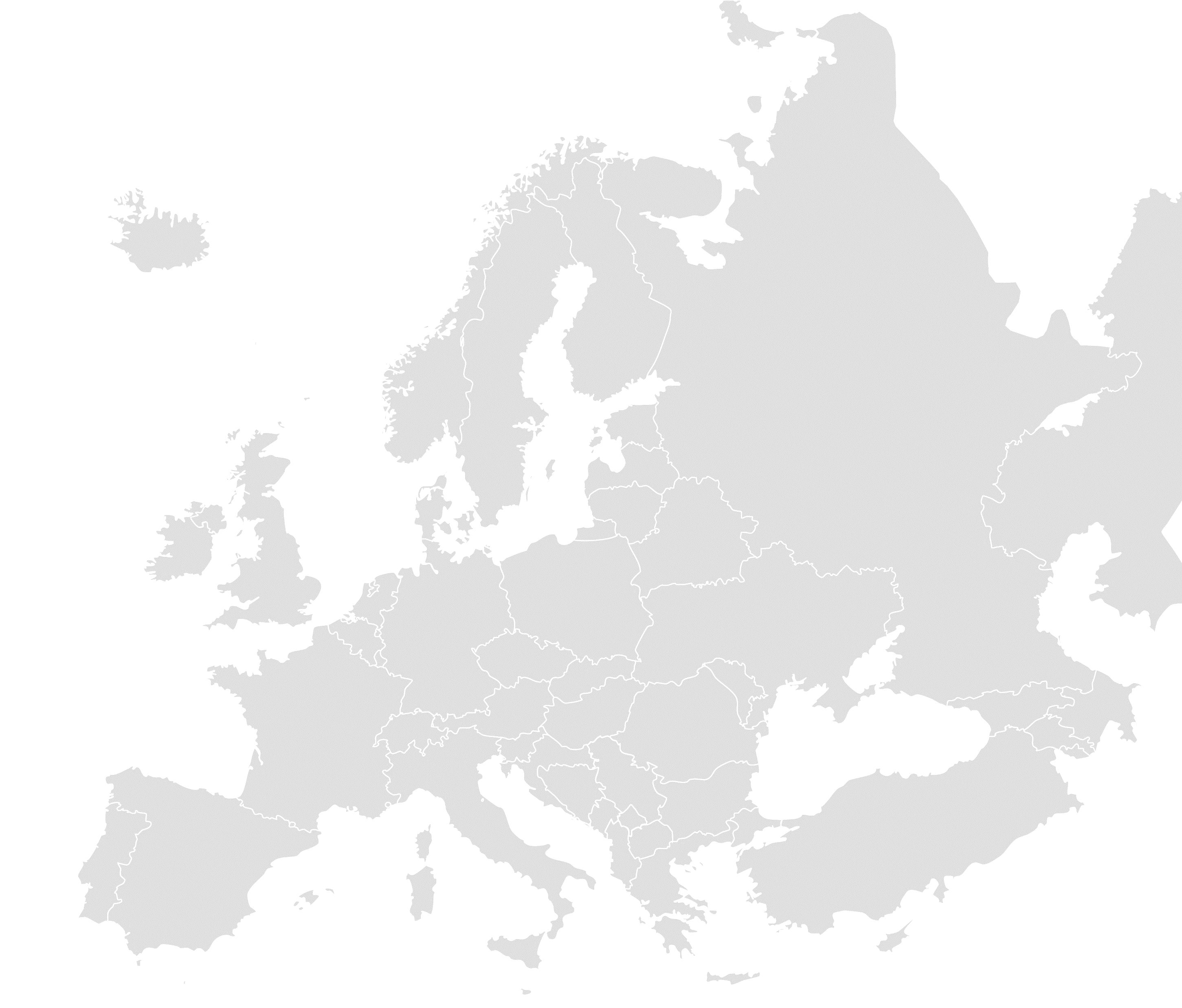 The EuroHPC Supercomputing EcosystemSupercomputers already available for access
Operational
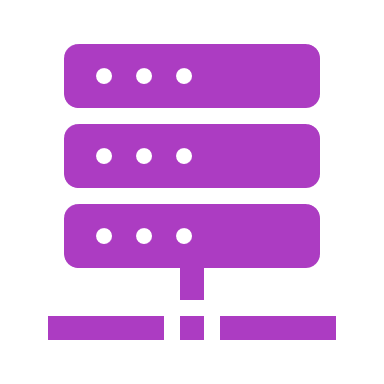 Lumi (FI)
Arrhenius (SE)
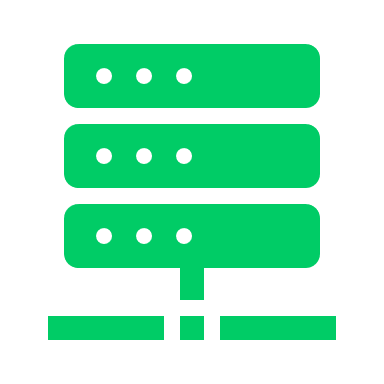 Coming soon…
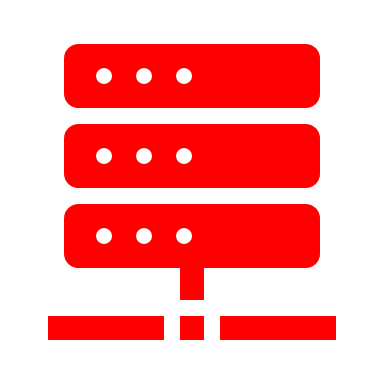 EXASCALE
Coming sooner…
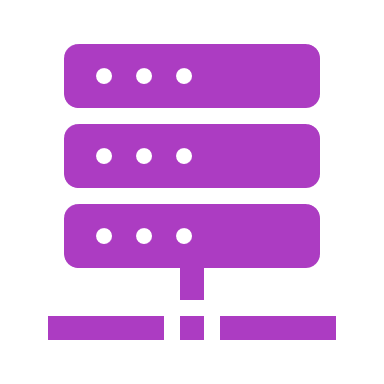 Operational
Operational
PRE-EXASCALE
Karolina (CZ)
JUPITER (DE)
MeluXina (LU)
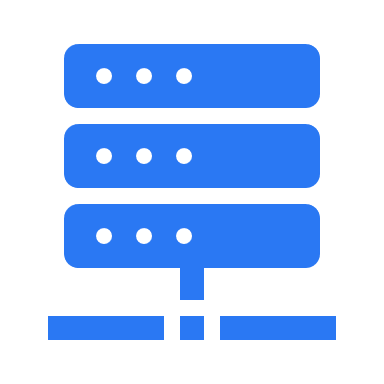 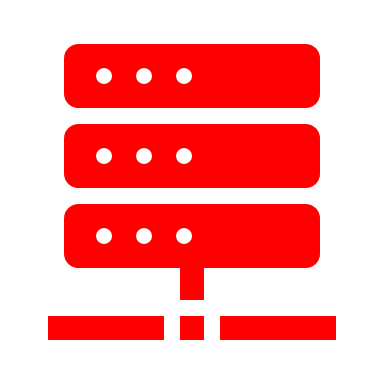 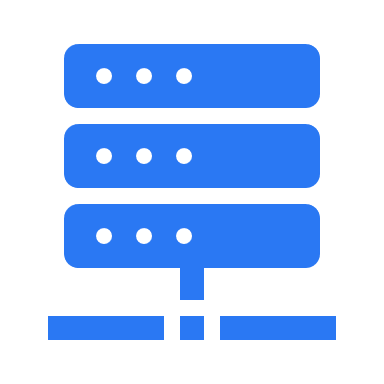 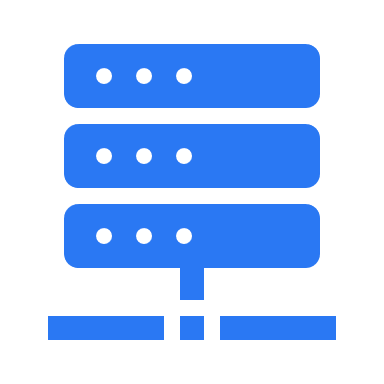 Alice Recoque (FR)
Operational
In procurement
PETASCALE
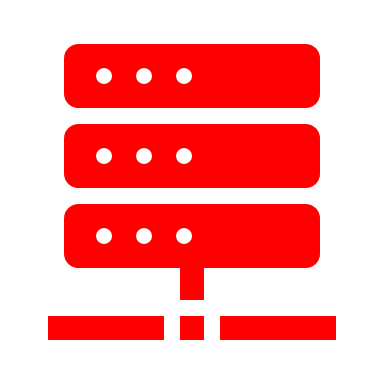 Vega (SI)
Operational
Recently upgraded
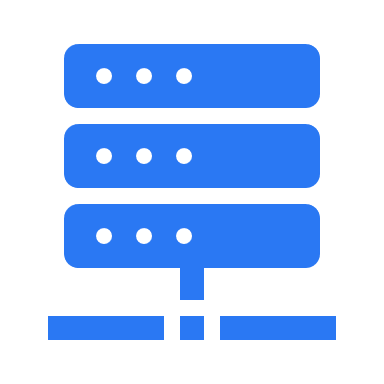 Discoverer (BG)
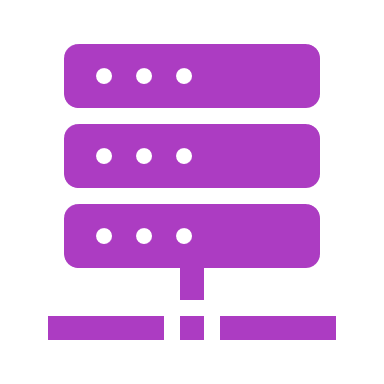 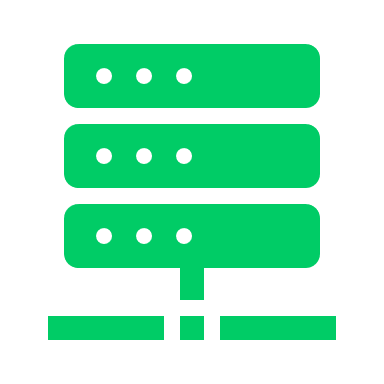 MID-RANGE
Operational
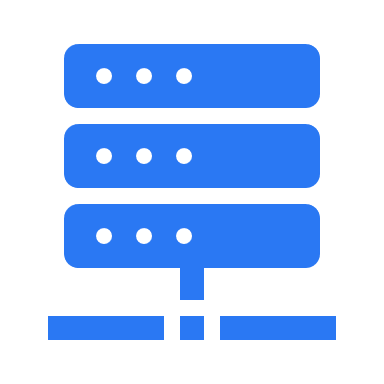 Leonardo (IT)
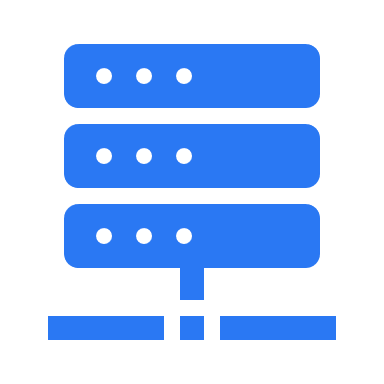 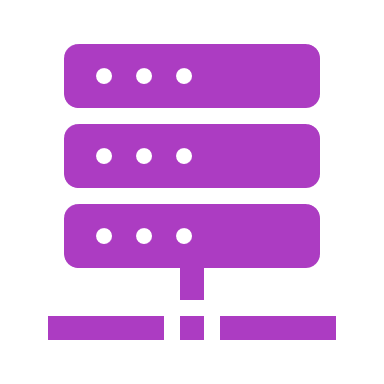 Deucalion (PT)
Operational
LISA upgrade awarded
MareNostrum 5 (ES)
Coming soon…
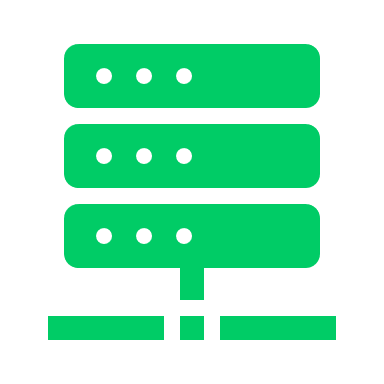 Operational
Daedalus (GR)
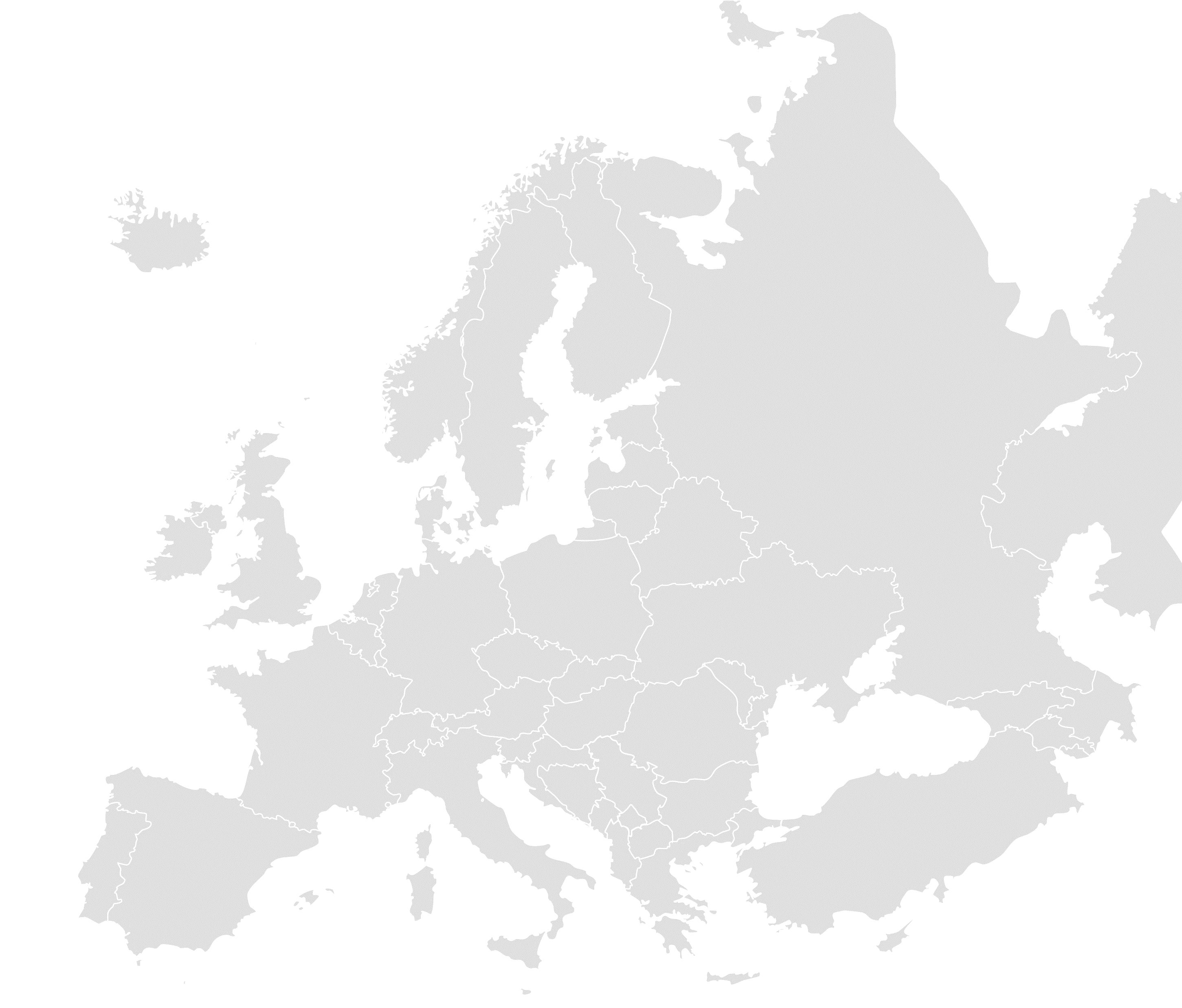 Available EuroHPC supercomputers
EuroHPC systems in numbers

893 PFlops 
Aggregated sustained Linpack performance

20 partitions

15597 CPU Nodes (AMD/Intel x86 and Fujitsu ARM)
7869 GPU Nodes
43476 GPUs (NVidia A100/H100, AMD MI250X)

Other: FPGA, Visualisation and Cloud capabilities
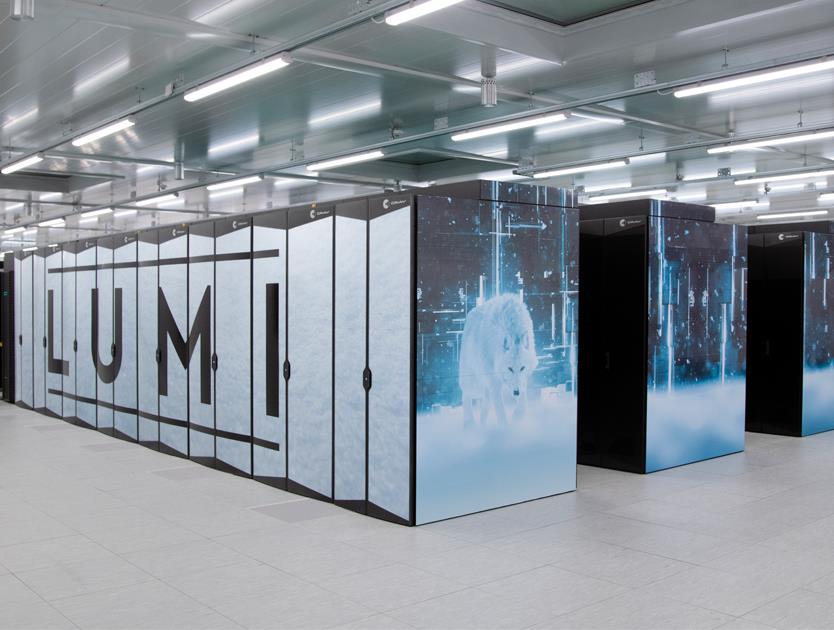 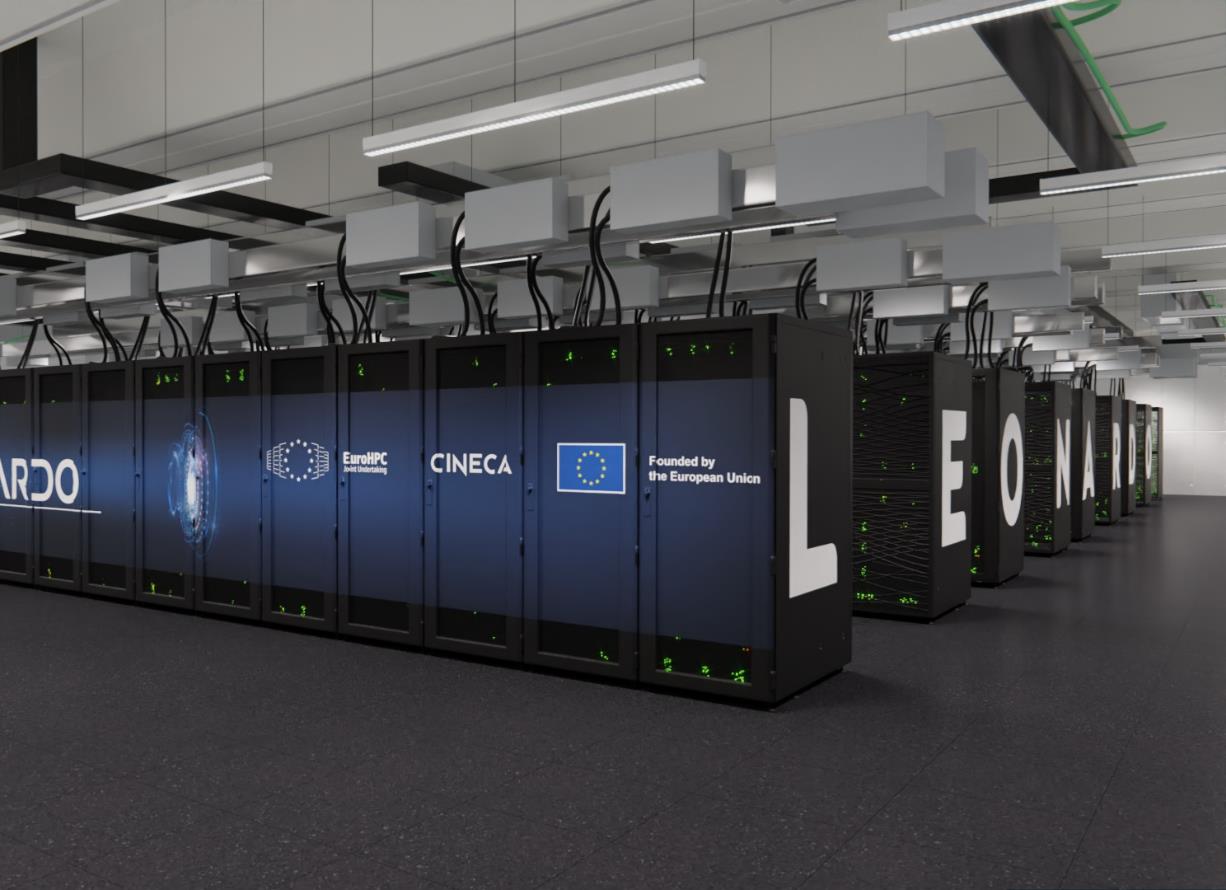 Leonardo (CINECA) Bologna, Italy
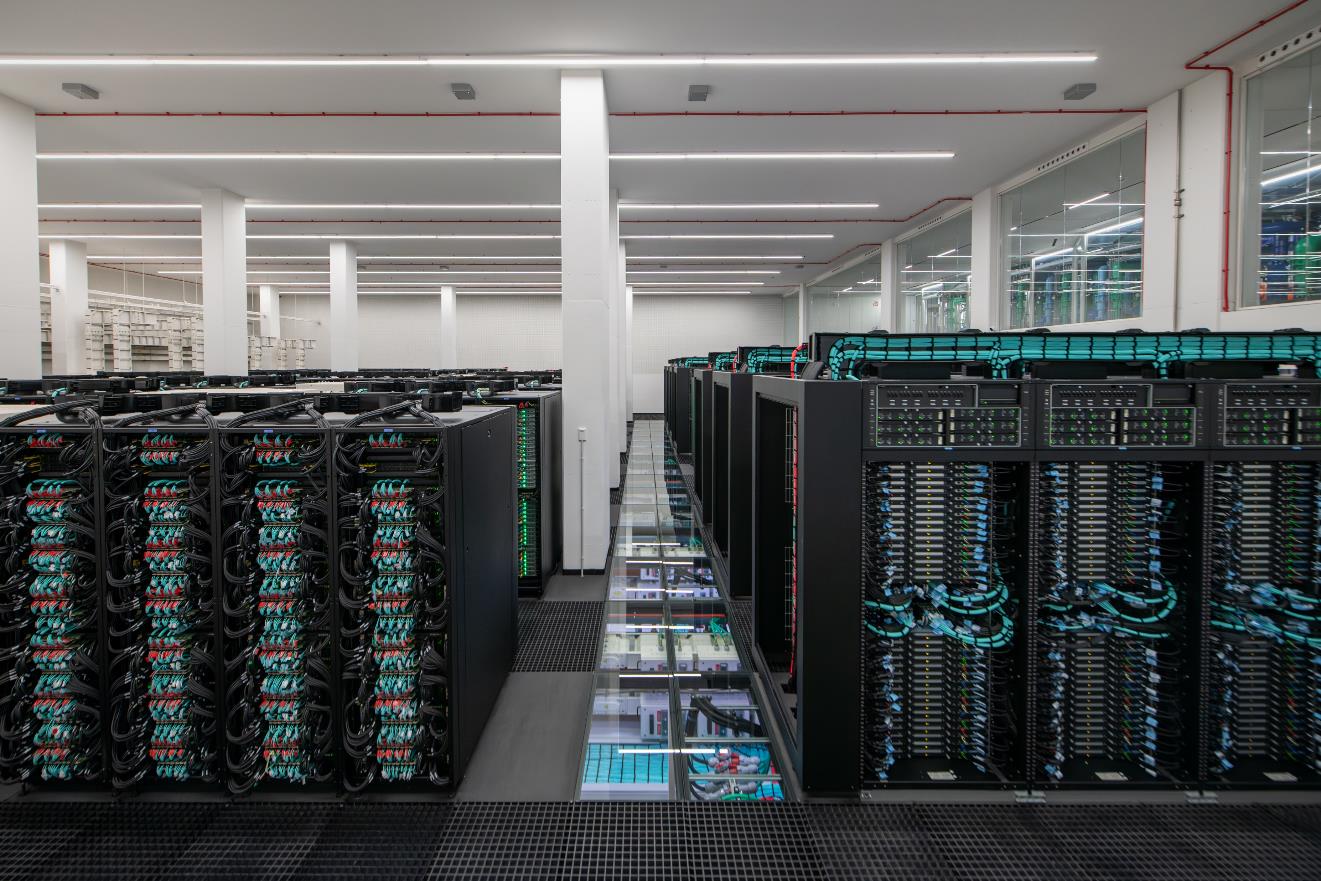 LUMI (CSC) Kayaani, Finland
MareNostrum 5 (BSC) Barcelona, Spain
Atos BullSequana XH3000 / Lenovo ThinkSystems
#8 Top500 (May 2024): 175.3 PFlops (GPU Partition)
#22 Top500 (May 2024): 40.1 PFlops (CPU Partition)
Cray EX, Hewlett Packard Enterprise
#5 Top500 (May 2024): 379.7 PFlops (LUMI-G)
Atos BullSequana XH2000
#7 Top500 (May 2024): 241.2 PFlops (BOOSTER)
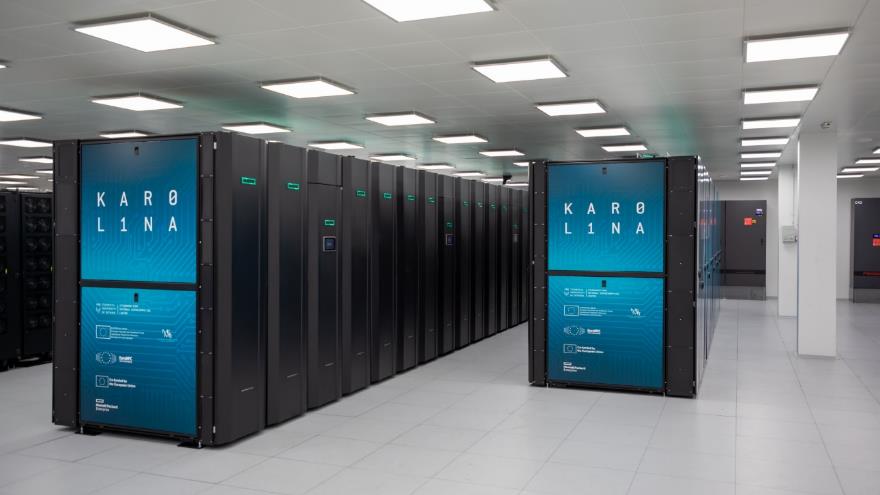 Karolina
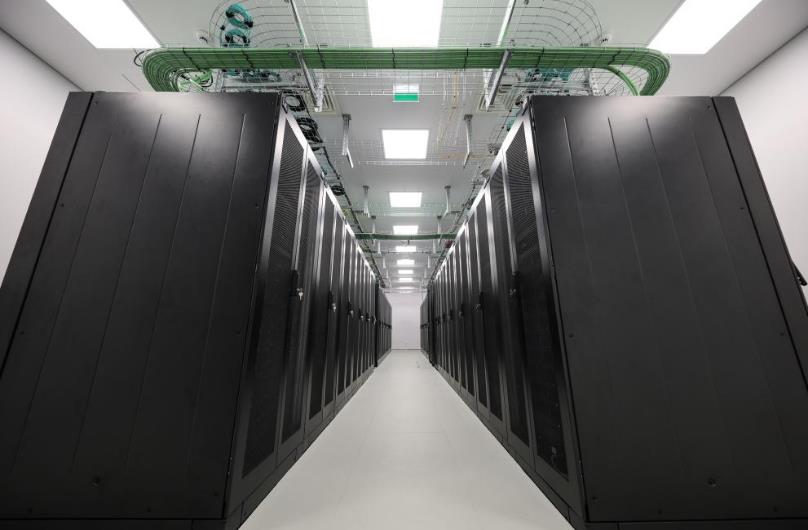 Deucalion
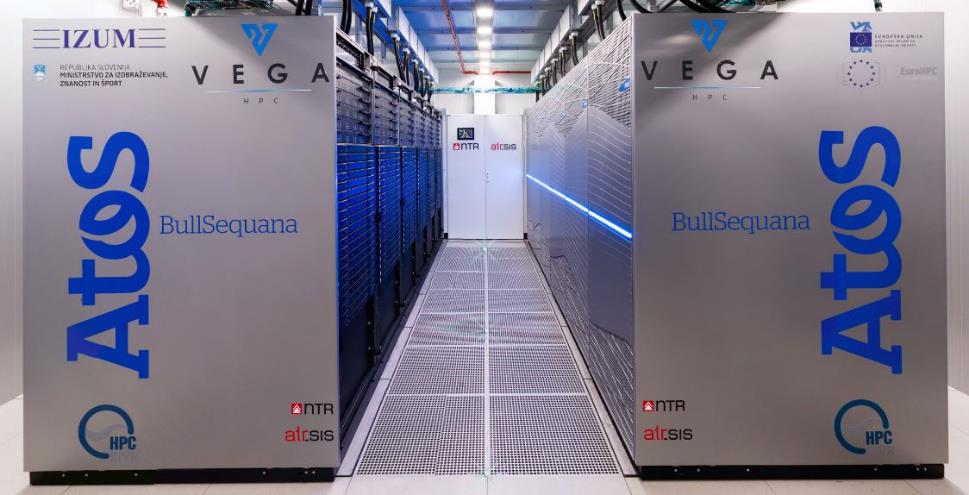 Vega
Fujitsu FX700 (Arm) / Atos (x86)
MeluXina
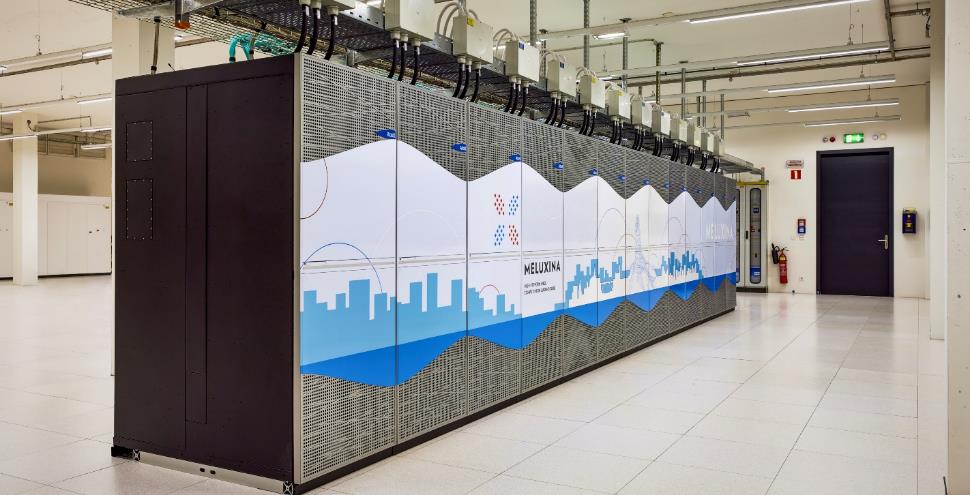 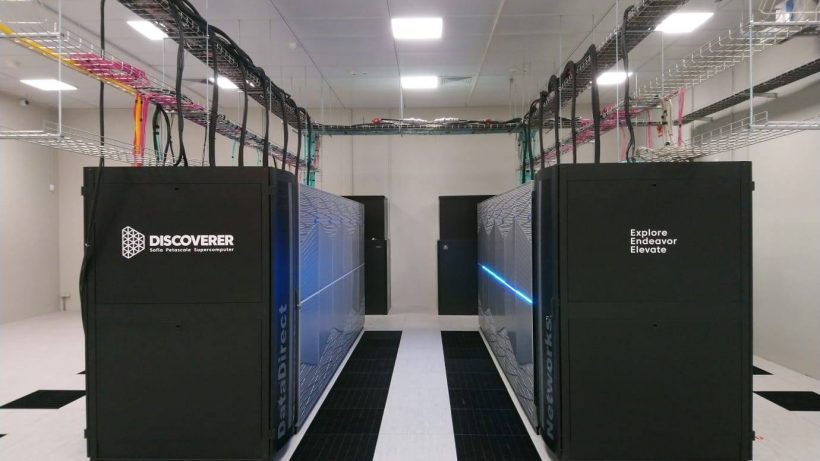 Discoverer
Atos BullSequana XH2000
HPE Apollo
Atos BullSequana XH2000
3
Atos BullSequana XH2000
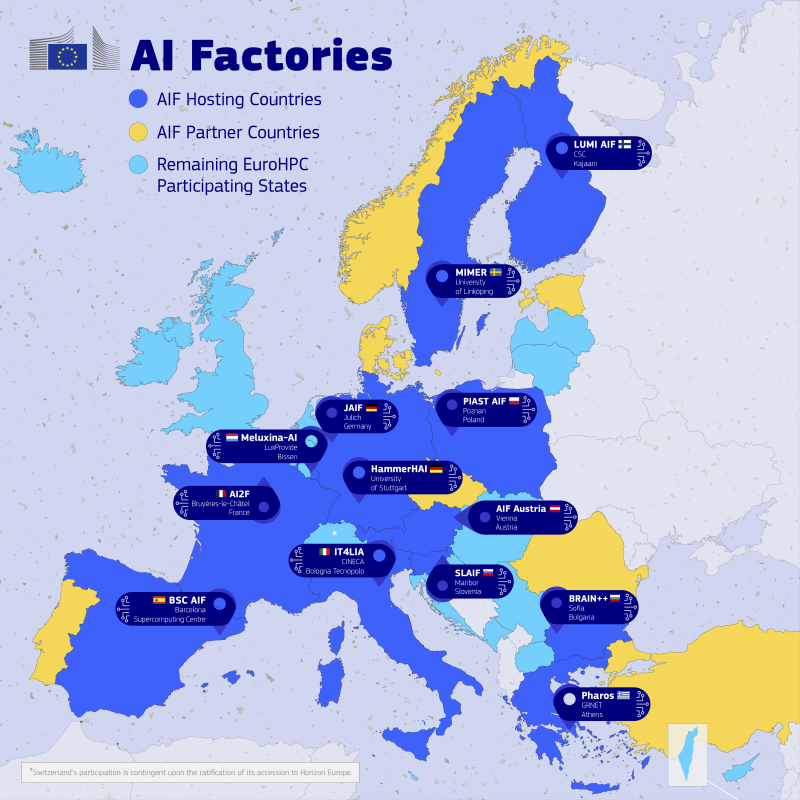 The EuroHPC AI Factories
LUMI (LUMI AI coming)
AIFs using existing systems
JAIF (JUPITER)
AI2F (Alice Recoque)
Pharos (Daedalus)

AIFs temporarily offering existing systems
BSC (MN5… waiting for MN5 upgrade)
IT4LIA (Leonardo/LISA… waiting for Leonardo-AI)
LUMI AIF (LUMI.. waiting for LUMI-AI)
LuxProvide (MeluXina… waiting for MeluXina-AI)
BRAIN++ (Discoverer+… waiting for Discoverer++)
SLAIF (Vega… waiting for Vega-AI)


AIFs with upcoming new systems
HammerHAI | HLRS, Stuttgart
PIAST AIF | PSNC, Poznan
AI:AT Austria | ACA, Vienna
MIMER | LU, Linkoping
New system loading…
JUPITER
New system loading…
New system loading …
MeluXina (MeluXina-AI coming)
New system loading…
Alice Recoque
Discoverer+ (Discoverer++ loading…)
Leonardo (Leonardo AI loading…)
Daedalus
Vega (Vega AI loading…)
MN5 (AI Upgrade loading…)
https://eurohpc-ju.europa.eu/ai-factories/ai-factories-systems_en
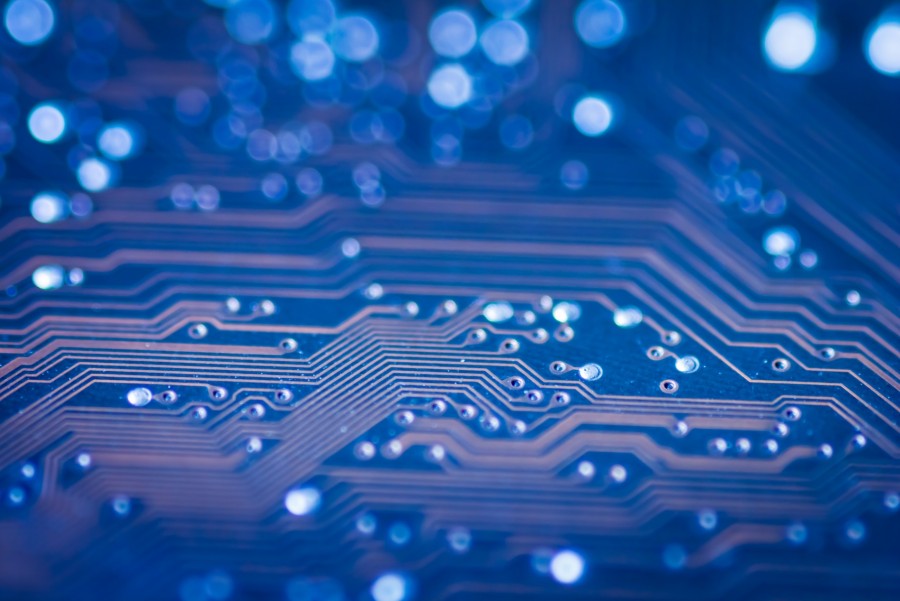 Thank you!
Keep up with EuroHPC news:
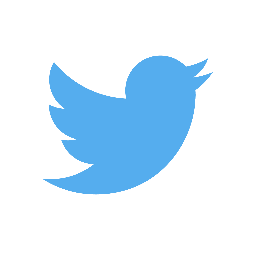 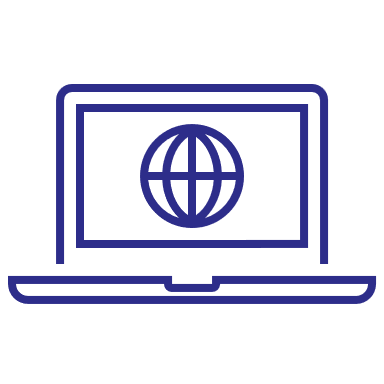 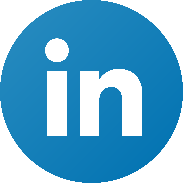 https://eurohpc-ju.europa.eu
@EuroHPC_JU
EuroHPC Joint Undertaking
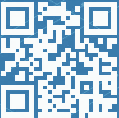 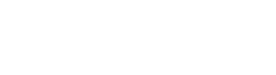 5